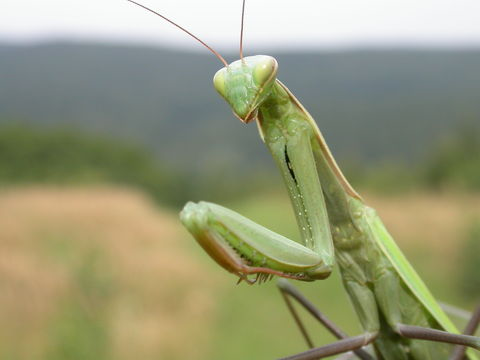 Insects
Eight Major Orders
Pictures from Encyclopedia of Life:  eol.org
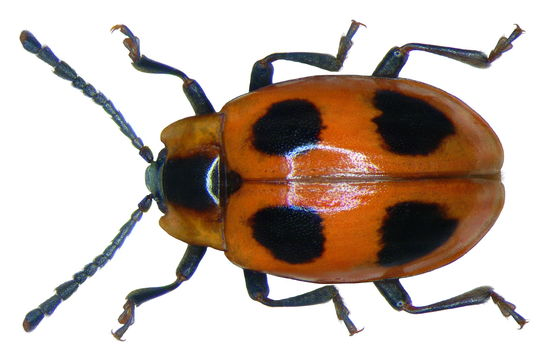 Order Coleoptera (Beetles)
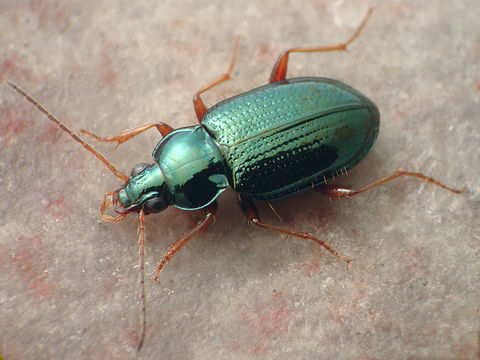 *Hard bodied insects with straight line down back
*Two pairs of wings—one is hard and the other membranous
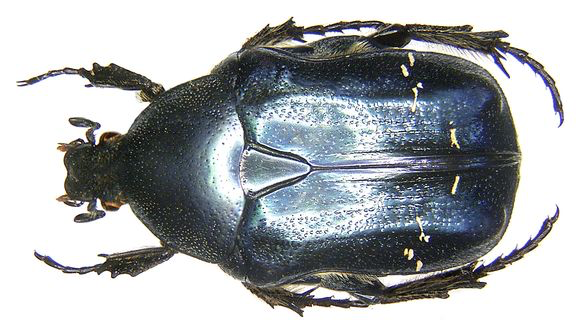 Order Hymenoptera (Bees, Wasps and Ants)
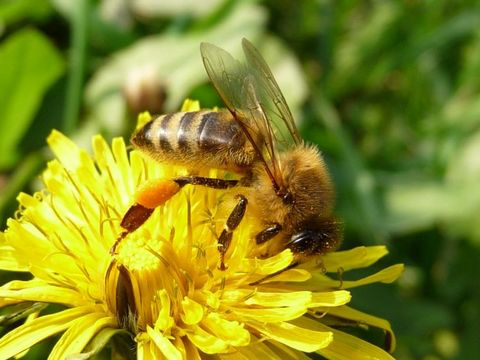 *Generally narrow-waisted
*Two pairs membranous wings (front pair larger)
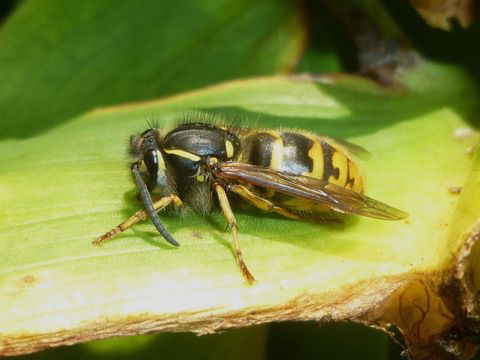 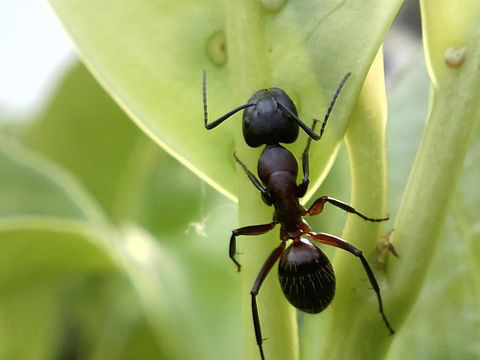 Moths—feathery or threadlike antenna and wings held horizontally
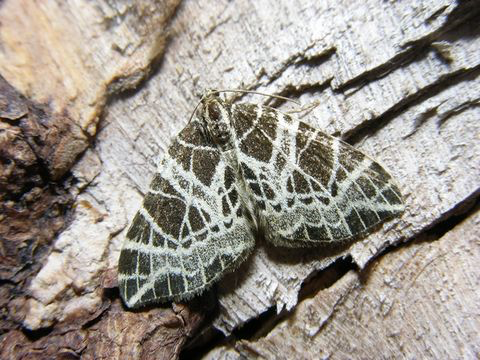 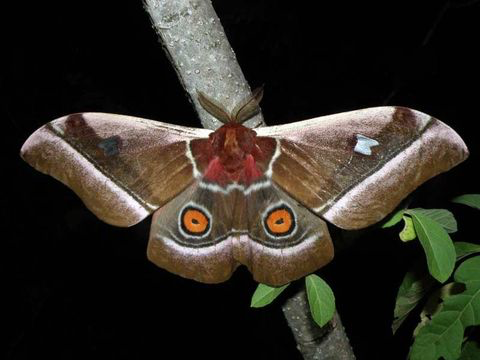 Order Lepidoptera (Butterflies and Moths)—scaly wings
Butterflies—knobbed antennae and wings held above body
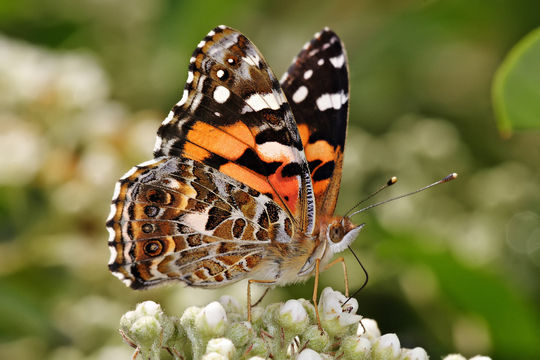 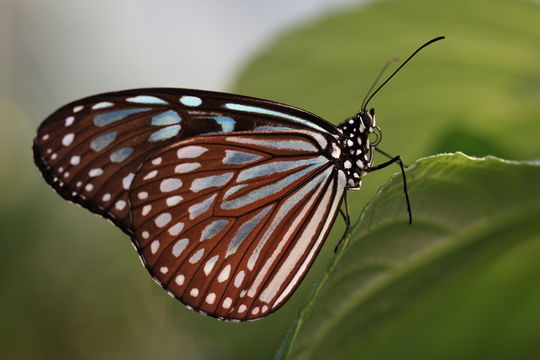 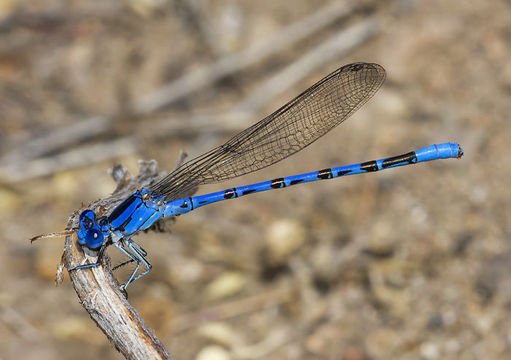 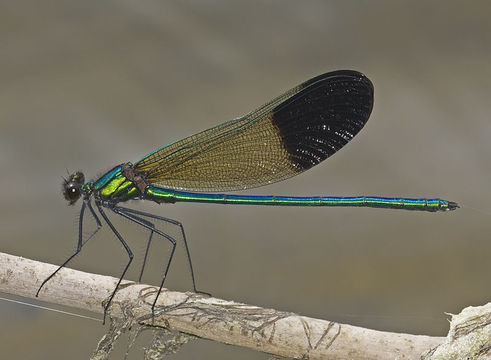 At rest:
Damselflies—hold wings above body
Order Odonata (Damselflies and    Dragonflies)—large eyes
At rest:
Dragonflies—hold wings horizontally
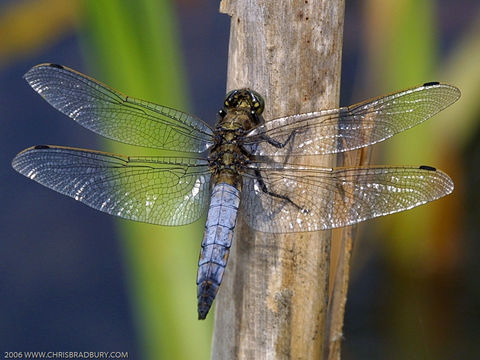 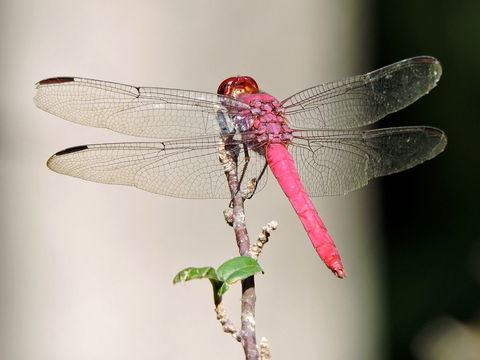 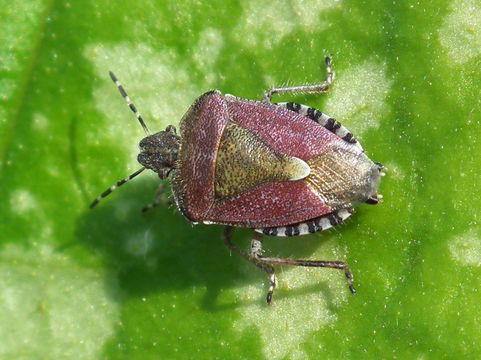 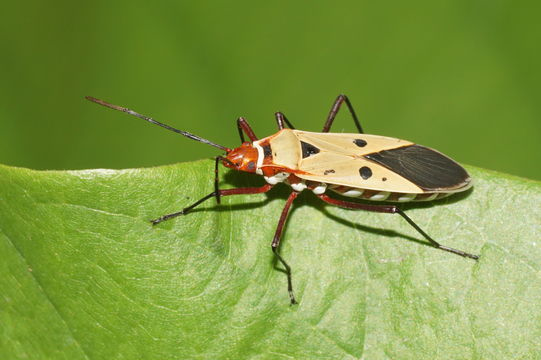 Order Hemiptera (True Bugs)
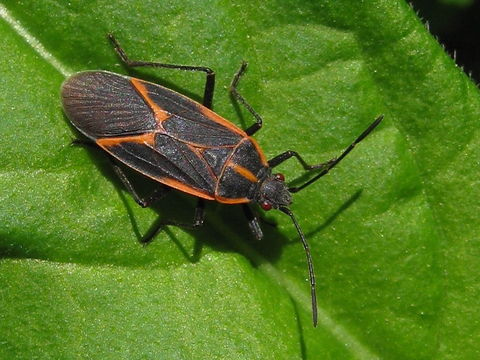 *Front wings are thick at base and membranous at tip
*Have a “triangle”—where tips overlap
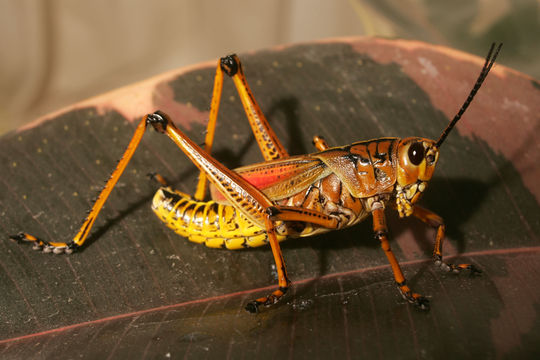 Order Orthoptera (Grasshoppers and Crickets)
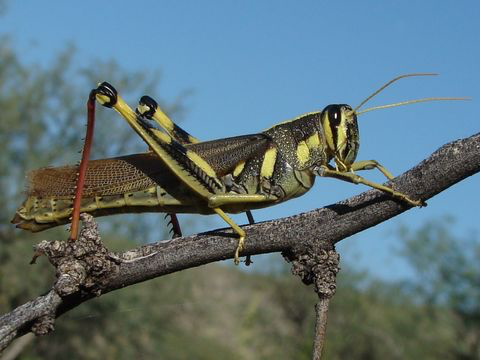 *Usually large insect with enlarged hind legs
*Front wings are parchment-like
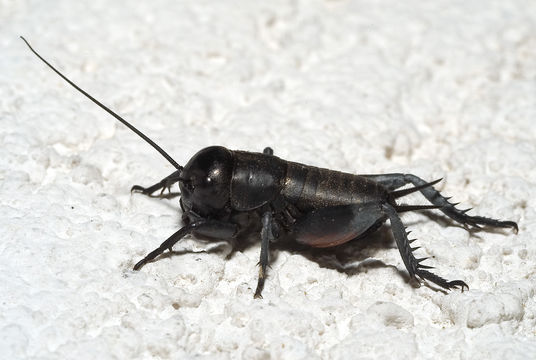 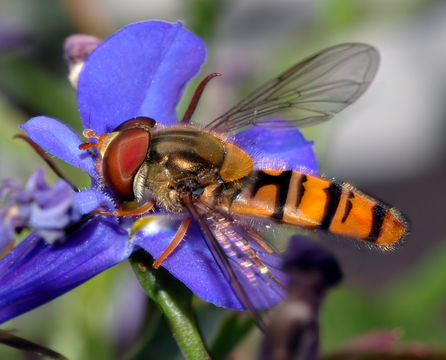 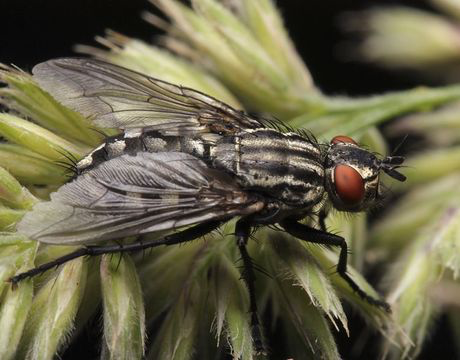 Order Diptera (Flies)
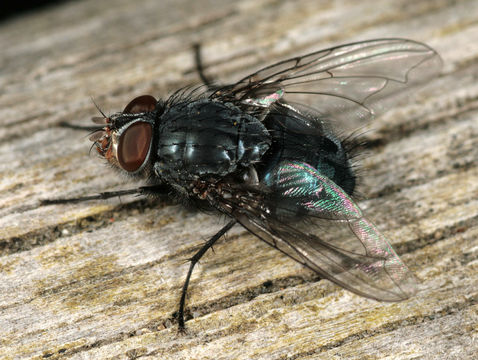 *1 pair of wings (second pair reduced in size)
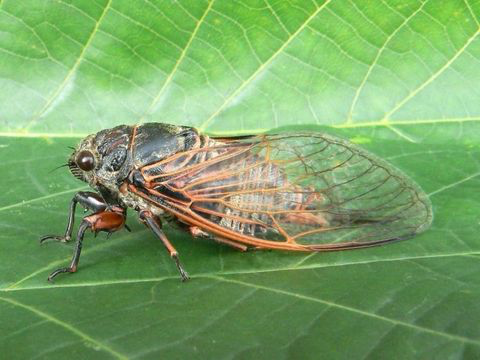 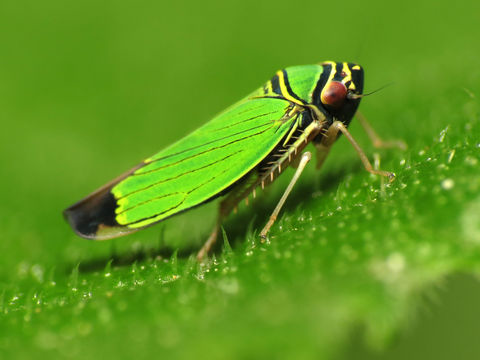 Order Homoptera (Aphids Hoppers, Cicadas)
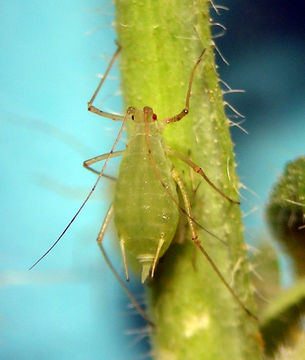 *Beak attached near rear of head
*Piercing/sucking mouth parts
Pictures from Encyclopedia of Life:  eol.org
Slide 1:	Praying Mantis:  Wikimedia Commons
Slide 2: 	False Ladybird:  Flickr: EOL Images / © Udo Schmidt 
		Ground Beetle:  Tree of Life Web Project / © David R. Maddison 
		Rose Chafer:  Flickr: EOL Images / © Udo Schmidt
Slide 3:	European Dark Bee:  BioLib.ca / Pavel Sinkyrik
		Common Wasp:  iNaturalist.org / © Maurice
		Carpenter Ant:  Flickr: EOL Images / ©  Marco Spiller
Slide 4:	Netted Carpet (Moth):  Biopix / Fussingo V.f. Randers, Danmark
		Cabbage Tree Emperor Moth:  Flickr: EOL Images / © David Bygott
		Ceylon Blue Glassy Tiger (Butterfly):  Flickr: EOL Images / © TANAKA, Juuyoh
		Australian Painted Lady (Butterfly):  Wikimedia Commons 
Slide 5:	Vivid Dancer (Damselfly):  iNaturalist.org /© Jim Johnson
		River Jewelwing (Damselfly):  iNaturalist.or / © Jim Johnson
		Black-tailed Skimmer (Dragonfly):  Flickr: EOL Images / © Chris Bradbury
		Carmine Skimmer (Dragonfly):  iNaturalist.org / © Cheryl Harleston
Pictures from Encyclopedia of Life:  eol.org
Slide 6:	Sloe Bug:  Flickr:  EOL Images / © Fred’s Uncle
		Box Elder Bug:  iNaturalist.org / © Anita
		Red Bug:  Wikimedia Commons / Vengolis
Slide 7:	Eastern Lubber Grasshopper:  Flickr:  EOL Images / © Steve Smith
		Bird Grasshopper:  Flickr:  EOL Images / Saguaro National Park
		Field Cricket:  Wikimedia Commons / Kulac
Slide 8: 	Marmalade Hoverfly:  Wikimedia Commons
		Flesh Fly:  BioLib.cz / Jan Moravec 
		Bluebottle Blowfly:  BioImages – the Virtual Fieldguide (UK) / Malcom Storey 
Slide 9:	New Forest Cicada:  BioLib.cz / Frantisek SARZIK 
		Pea Aphid:  Flickr:  EOL Images / © Andrew Jensen 
		Green Leafhopper:  Flickr:  EOL Images / © Katja Shulz